Presentation PaysIDDRSI Performances de Djibouti
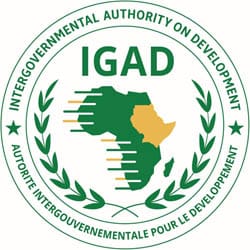 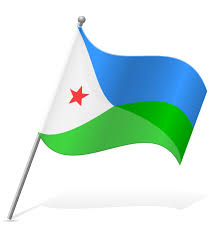 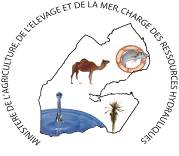 16ème Réunion du Comité Directeur de la Plateforme IDDRSI et  la 9ème Assemblée Générale de la Plateforme IDDRSI
Dixième anniversaire de l'IDDRSI
22-24 November 2023
Entebbe, Uganda
Sommaire
Introduction 
Progrès réalisés dans la mise en œuvre des recommandations du 15ème CPS
Actualisation de la mise en œuvre des projets de résilience 
Performances par PIA
Défis
Lecons apprises
Recommendations 
Prochaines Etapes
Introduction
Les crises provoquées par les sécheresses de 2010-2011 dans les régions de l'IGAD ont initié la nécessité d'efforts concertés des États pour renforcer la résilience à la sécheresse
En 2011, les États de la région de l'IGAD ont tenu un sommet à Nairobi, au Kenya, pour discuter des crises et sont parvenus à un consensus pour travailler ensemble à la résolution du problème de la sécheresse.
Le sommet a décidé de se lancer dans l'IDDRSI pour renforcer la résilience des communautés sujettes à la sécheresse dans la région de l'IGAD
La stratégie IDDRSI depuis 2013 a été utilisée pour guider la mise en œuvre d'initiatives de résilience à la sécheresse dans toute la région
IDDRSI a également été traduit en documents de programmation par pays (CPP) des pays membres de l'IGAD
Djibouti, en tant que pays membre de l'IGAD, a également traduit IDDRSI dans son CPP en s'alignant sur les plans de développement sectoriels et nationaux sur 10 ans.
l’adaptation et la résilience aux aléas climatiques des populations rurales est au cœur de la stratégie du Ministère de l’Agriculture
La République de Djibouti, est vulnérable à plusieurs risques, notamment l'érosion côtière, la sécheresse, les inondations, les animaux transfrontaliers maladies, tremblements de terre et récemment invasions de criquets 
C’est pourquoi A Djibouti la sécurité alimentaire demeure la priorité absolue dans le contexte mondial de changement climatique.
En effet l’adaptation et la résilience aux aléas climatiques des populations rurales est au cœur de la stratégie du Ministère de l’Agriculture et de l’Elevage, du Ministère de l’Environnement et Agences des Nations Unies présentes sur le territoire de Djibouti et ce à travers la mise en œuvre de projets de résilience.
Grands projets de résilience  mis en œuvre
Grands projets de résilience  mis en œuvre
Grands projets de résilience en cours de mise en œuvre
Performances par PIAPIA1: Gestion des ressources naturelles et de l'environnement
Résultat Attendu : Améliorer l'accès et l'utilisation des ressources naturelles et des services environnementaux gérés de manière durable par les communautés exposées à la sécheresse

1.1 Ministère de L‘Agriculture, de L'eau, de La Pêche, de L'élevage chargé des Ressources Halieutiques
                Total  indicateurs= 9
                Indicateurs reportés  : 2
                Indicateurs non reportés :7
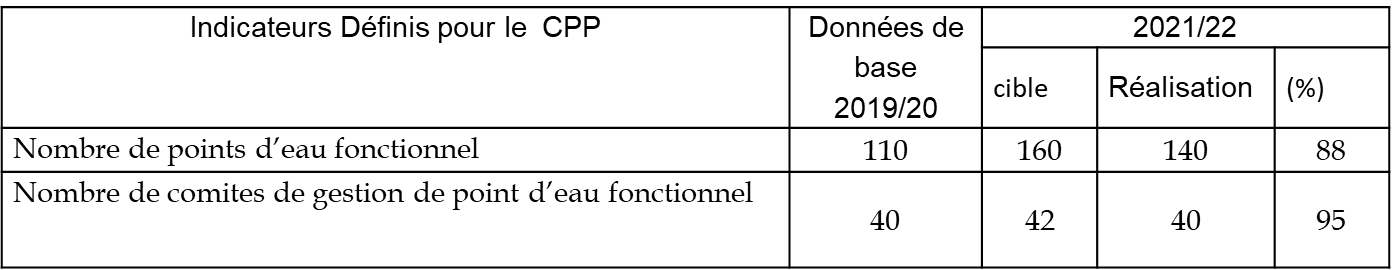 PIA1: Gestion des ressources naturelles et de l'environnement
Résultat Attendu : Améliorer l'accès et l'utilisation des ressources naturelles et des services environnementaux gérés de manière durable par les communautés exposées à la sécheresse


1.2 Ministère de l‘Environnement 
   et du Développement Durable

Total Indicateurs =5
Indicateurs reportés  : 4
Indicateurs non reportés  :1
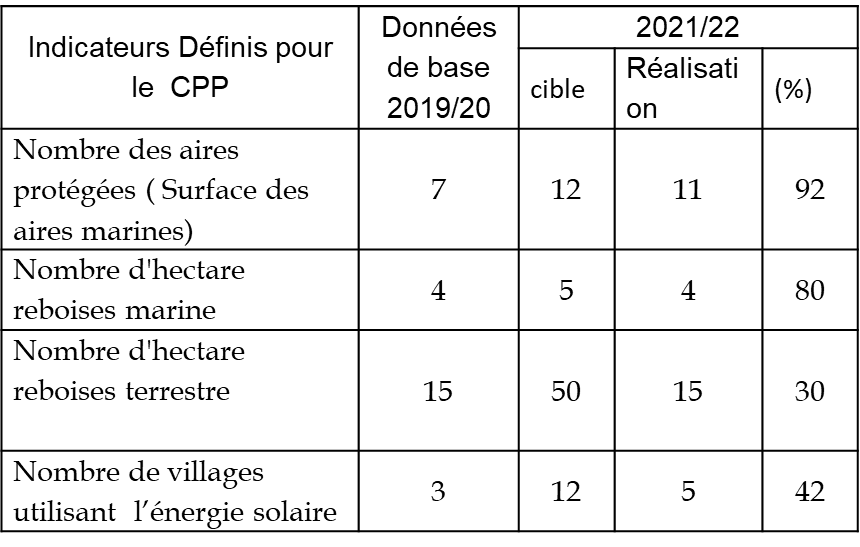 PIA1: Gestion des ressources naturelles et de l'environnement
Résultat Attendu : Améliorer l'accès et l'utilisation des ressources naturelles et des services environnementaux gérés de manière durable par les communautés exposées à la sécheresse


1.3 Ministére de l’Energie Chargé des Ressources Naturelles
     
     Total Indicateurs = 6
     Indicateurs reportés  :1 
     Indicateurs non reportés  :5
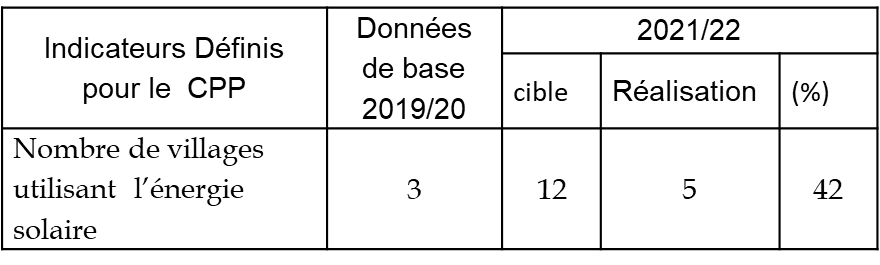 PIA2: Accès au Marché, Commerce et Services Financiers
Resultat Attendu :  Meilleur accès équitable aux marchés, au commerce et aux services de base



2.1 Ministère des Infrastructures et de L'équipement
      Total Indicateurs = 5
       Indicateurs reportés  :3 
       Indicateurs non reportés  :2
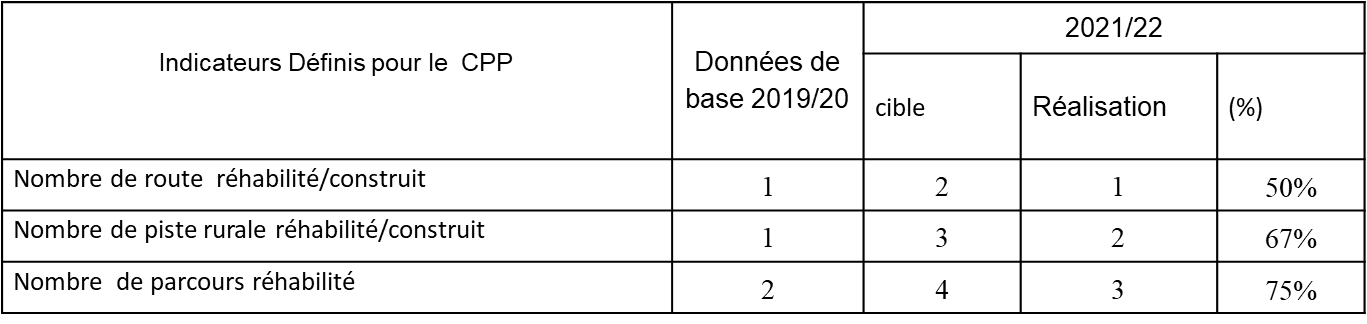 PIA2: Accès au Marché, Commerce et 
Services Financiers
Resultat Attendu :  Meilleur accès équitable aux marchés, au commerce et aux services de base

2.2 Ministère du Commerce
 et du Tourisme


Total Indicateurs = 6
Indicateurs reportés  :3 
Indicateurs non reportés :3 	       


2.3 Le Ministère de l'Économie, des Finances chargé de l'Industrie et de la Planification

Total Indicateurs =6
Indicateurs reportés  : 1
Indicateurs non reportés :5
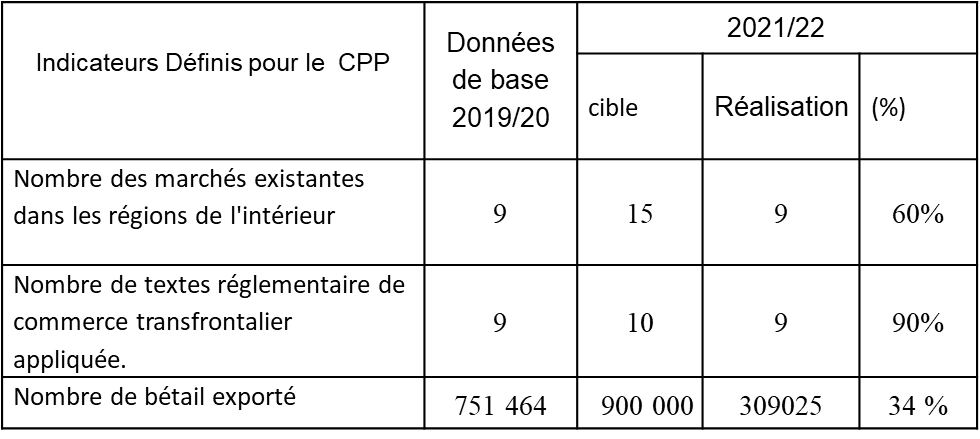 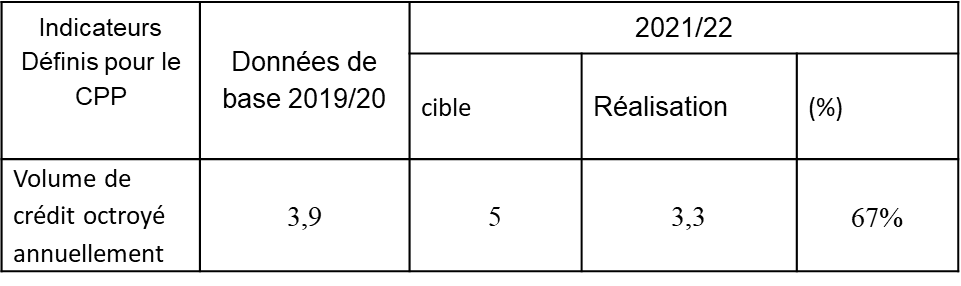 PIA3: Amélioration de La Production et Diversification des Moyens De Subsistence
Résultat Attendu : Augmentation de la production et de la productivité du bétail ASAL

3.1 Ministère de L‘Agriculture, de L'eau, de La Pêche, de L'élevage chargé des Ressources Halieutiques

      Total Indicateurs = 22                        NB: 10 indicateurs du dept de la Pêche manquent !
       Indicateurs reportés  :7                            et 5 indicateurs de l’Agriculture !
      Indicateurs non reportés :15
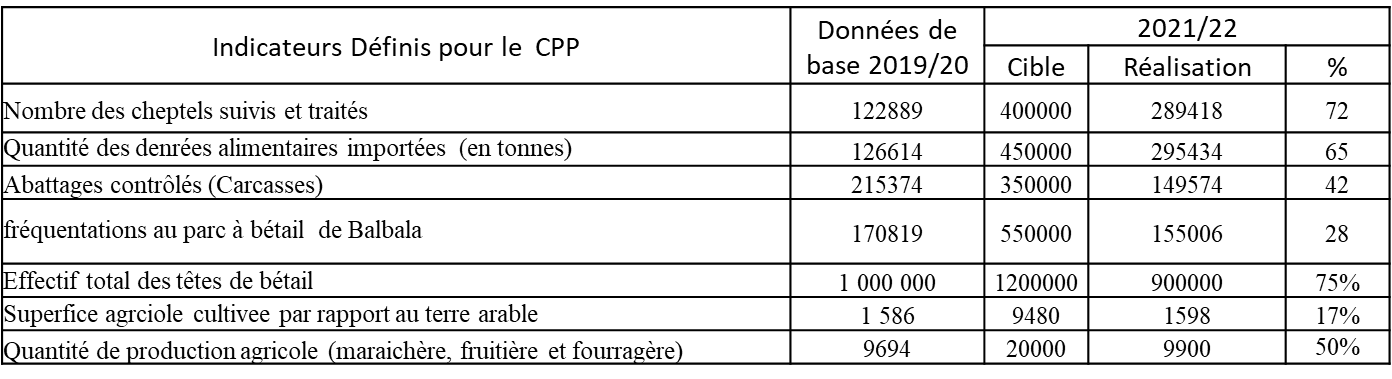 PIA3: Amélioration de La Production et Diversification des Moyens De Subsistence
Résultat Attendu : Augmentation de la production et diversification de moyens de subsistance

3.2 Ministère des Affaires Sociales et des Solidarités
    
          Total Indicateurs = 6
           Indicateurs reportés  : 5
           Indicateurs non reportés :1
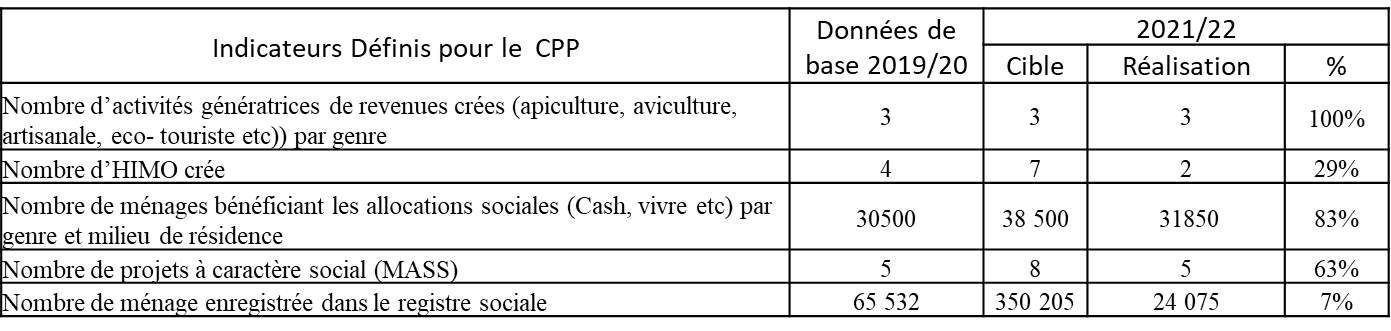 PIA3: Amélioration de La Production et Diversification des Moyens De Subsistence
Résultat Attendu : Augmentation de la production et diversification de moyens de  subsistance
3.3 Ministère du Commerce et du Tourisme
	
                Total Indicateurs = 3
	Indicateurs reportés  : 3
	Indicateurs non reportés 0
PIA4: Gestion des Risques 
de Catastrophe
Résultat Attendu : Amélioration de la réponse rapide aux informations d'alerte précoce
4.1  Secretariat Executif pour la gestion de la Catastrophe du Ministère de l'Intérieur
          Total Indicateurs : 9
          Indicateurs reportés  : 3
          Indicateurs non reportés :6
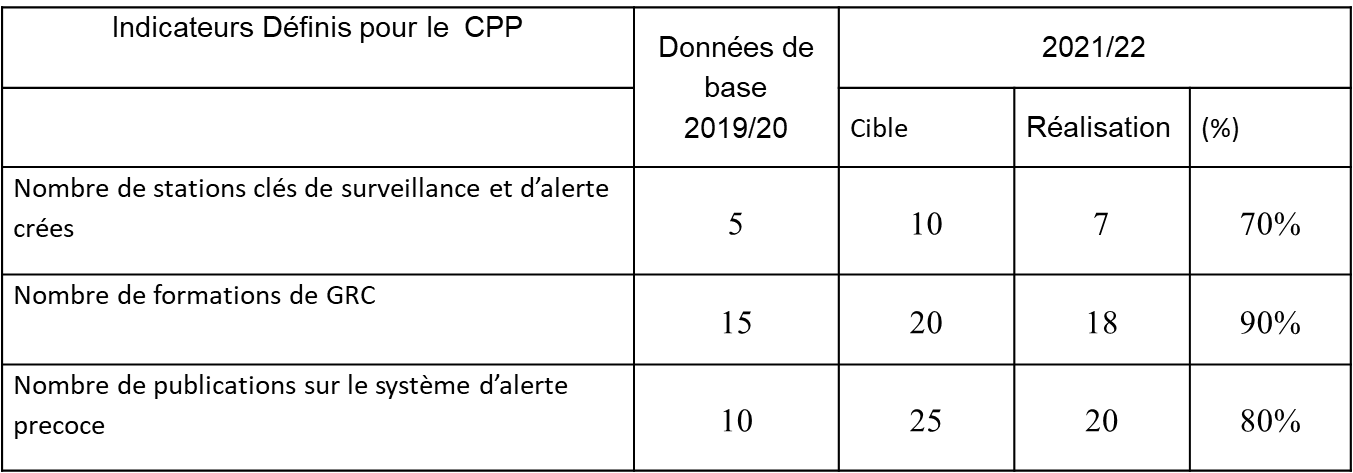 PIA5: Recherche, Gestion des Connaissances et Transfert de Technologie
Résultat : Amélioration de l'accès aux technologies adaptatives et aux innovations dans les communautés sujettes à la sécheresse           
5.1 Ministère de L'enseignement Supérieur et de La Recherche
	
	Total Indicateurs = 11
	Indicateurs reportés  : 5
	Indicateurs non reportés :6
PIA6: Renforcement de La Paix, Prévention et Résolution des Conflits
Résultat attendu : Réduction de l'incidence des conflits violents dans les communautés sujettes à la sécheresse

6.1 Ministère des Affaires Etrangères et de la Coopération Internationale
   	 Total Indicateurs = 6
    	  Indicateurs reportés  : 5
 	  Indicateurs non reportés :1
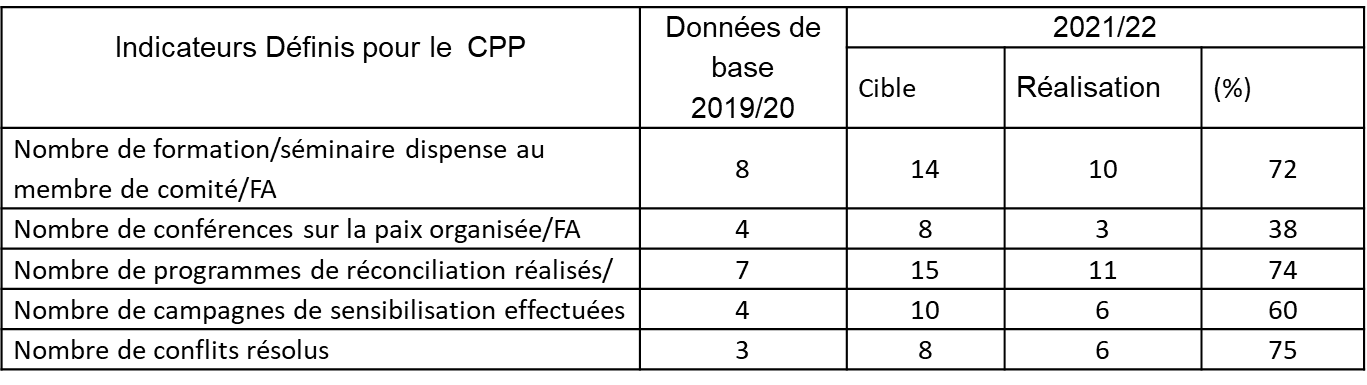 PIA7: Coordination, Renforcement Institutionnel et Partenariats
Résultat attendu : Réduction de l'incidence des conflits violents dans les communautés sujettes à la sécheresse

7.1 Ministère de L‘Agriculture, de L'eau, de La Pêche, de L'élevage chargé des Ressources Halieutiques & institutions gouvernementales  /IDDRSI-PCU
	Total Indicateurs = 19
	Indicateurs reportés  : 6
	Indicateurs non reportés :13
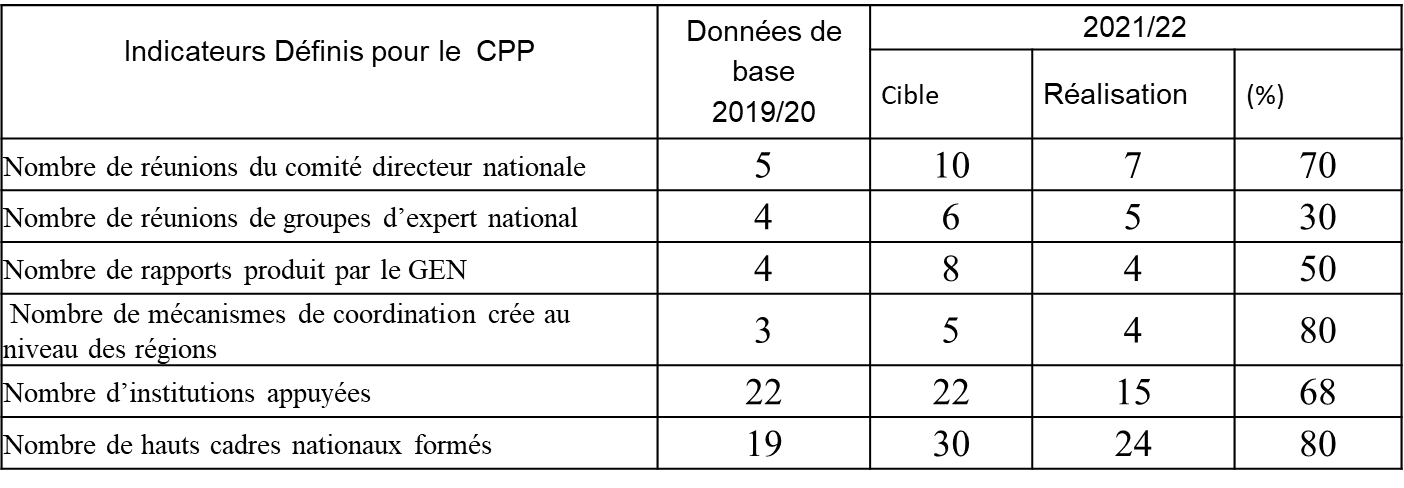 PIA8: Capital Humain, Genre
 et Développement Social
Résultat attendu: Communautés saines et bien nourries dans les zones sujettes à la sécheresse des ASAL 
8.1 Ministère de L'Education Nationale et de la Formation Professionnelle

Total Indicateurs = 6
Indicateurs reportés  :2 
Indicateurs non reportés :4



8.2 Ministère de la Santé

Total Indicateurs = 8
Indicateurs reportés  : 2
Indicateurs non reportés :6
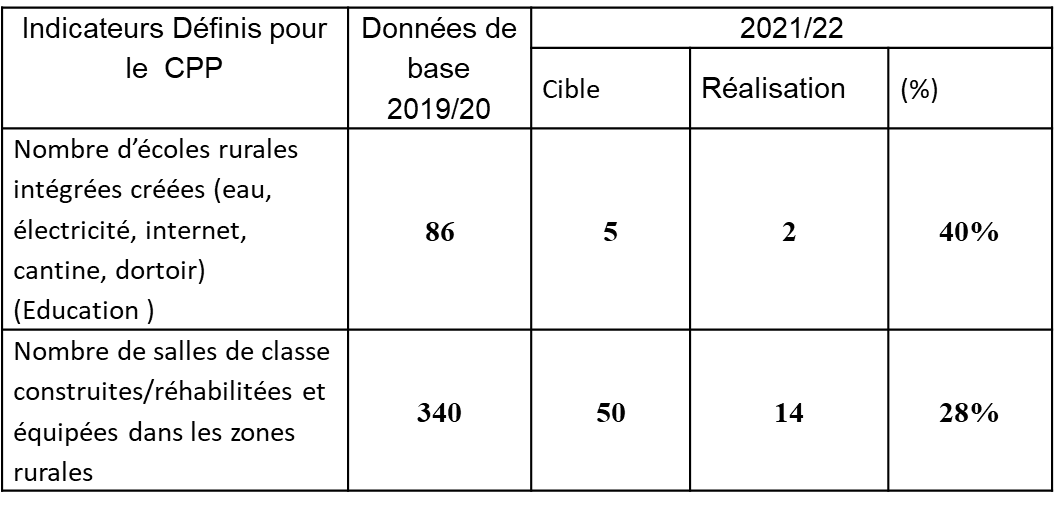 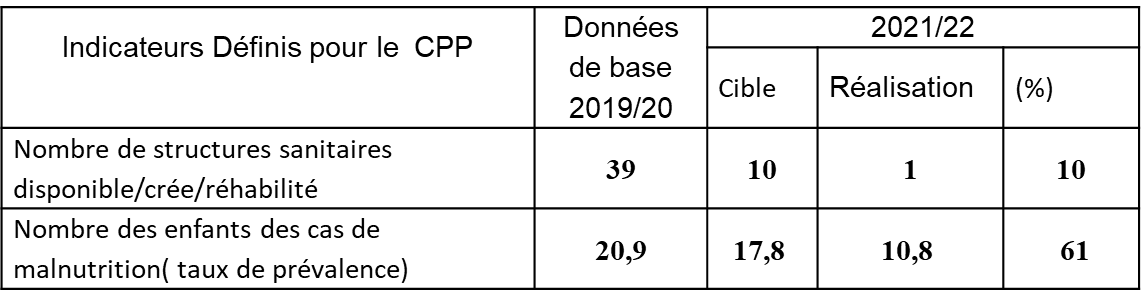 PIA8: Capital Humain, Genre 
et Développement Social
Résultat attendu: Communautés saines et bien nourries dans les zones sujettes à la sécheresse des ASAL
8.3 Ministère de La Femme et de La Famille                  
 
 Total Indicateurs : 11
 Indicateurs reportés  : 6                                                                                                
 Indicateurs non reportés :5
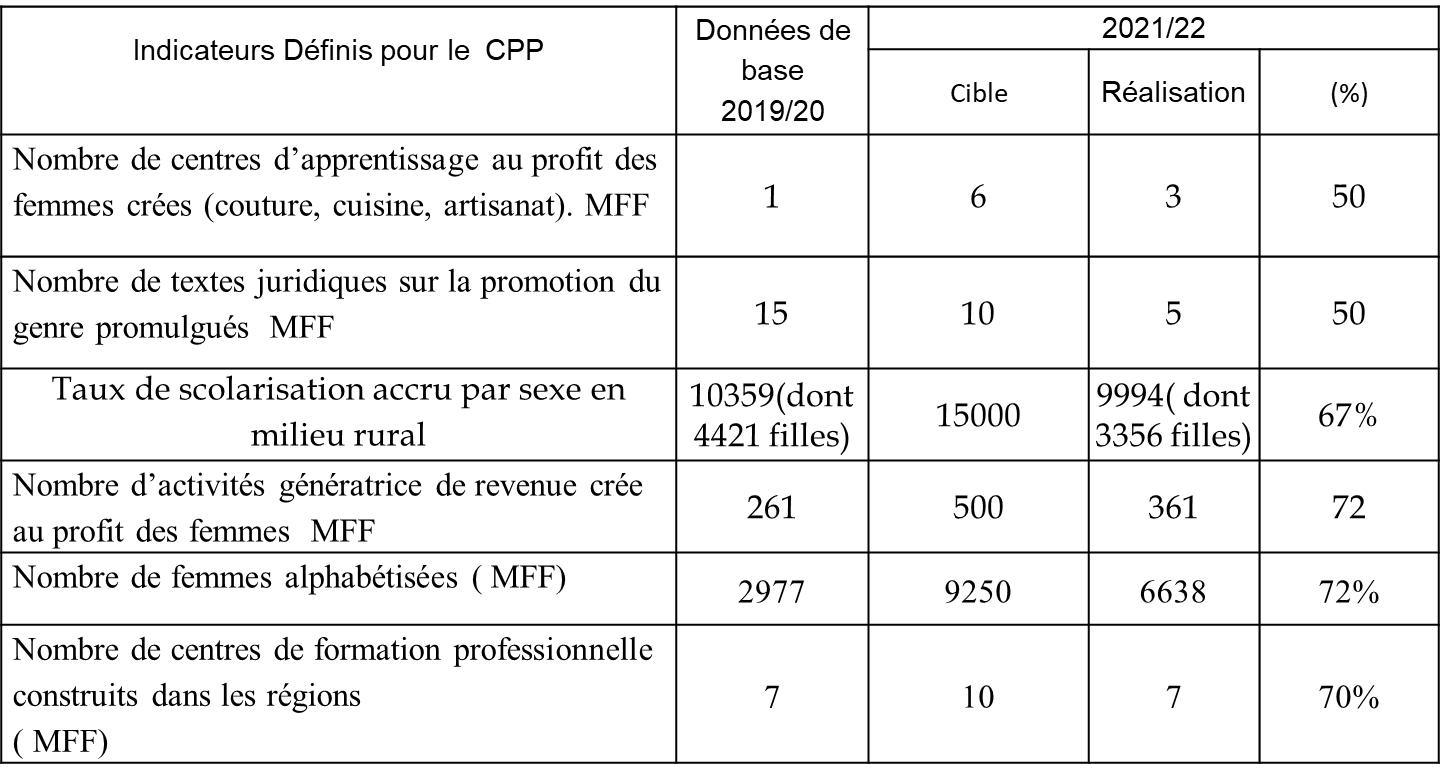 PIA8: Capital Humain, Genre 
et Développement Social
Résultat attendu: Communautés saines et bien nourries dans les zones sujettes à la sécheresse des ASAL
8.4 Ministère de l'Intérieur

Total Indicateurs =6
Indicateurs reportés  : 2
Indicateurs non reportés :4




8.5 Ministère des Affaires Sociales et des Solidarités

Total Indicateurs =2
Indicateurs reportés  : 1
Indicateurs non reportés :1
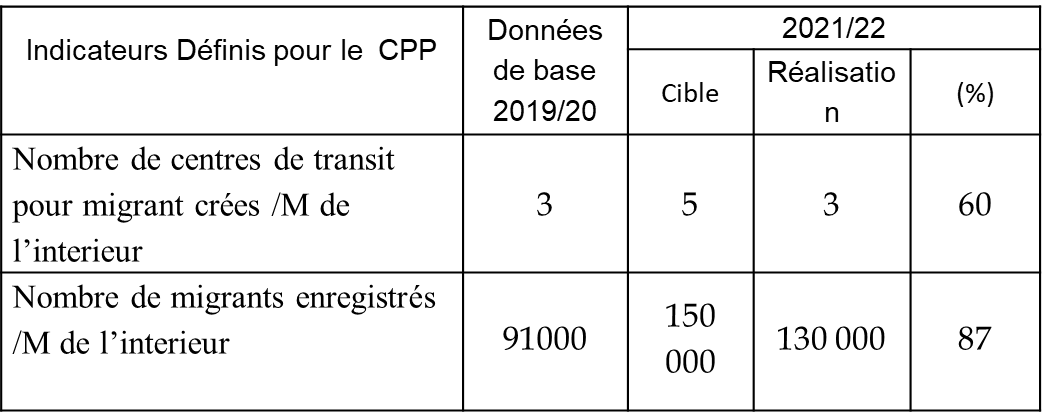 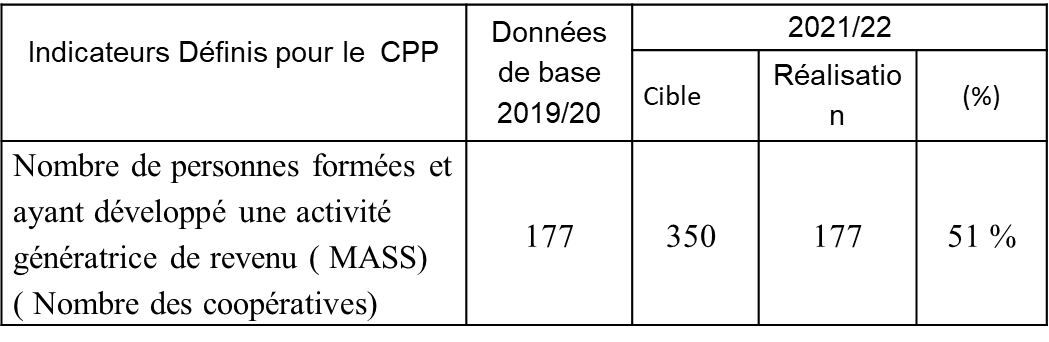 Tableau récapitulatif des indicateurs
Principaux défis
Les défis à relever sont nombreux : 
Accès difficile aux données sectorielles pour assurer un suivi adéquat
Faible prise en compte de la dimension COVID 19 : intégration difficile aux projets ou programmes de résilience dans la riposte Covid, les plans de relèvement, et ainsi que la réorientation des financements vers la riposte immédiate. 
Faible coopération et synergies entre les instructions publiques et privés concernés par les questions climatiques. 
Faible coordination des activités liées aux changements climatiques entre les institutions publique et privé
Principaux défis (suite)
La pandémie de COVID 2019 a impacté négativement l’exécution des activités des projets 
Un soutien politique de haut niveau est également nécessaire pour créer un environnement propice à une large participation des parties prenantes (incluant les femmes et le secteur privé).
Le développement de zones transfrontalières est une nouvelle idée qui retient l'attention des Partenaires de développement nationaux et internationaux. Les zones transfrontalières sont souvent isolées et difficiles d'accès en raison de la médiocrité des infrastructures routières. 
 Le principal défi à relever consiste à mobiliser d’énormes ressources pour améliorer les services sociaux de base et d’autres infrastructures principales (telles que les routes).
Leçons apprises
Les leçons apprises de la mise en œuvre du Projet adaptations au CC du MEDD pourraient servir pour d’autres projets similaires se présentent comme suit : 
 La prise en compte de la dimension genre : les femmes ont été largement impliquées dans les activités de production agricole, reboisements (mangrove, Acacia) et celles génératrices de revenus (artisanaux, aviculture, etc). Elles représentent le maillon indispensable pour la durabilité des activités initiées par le projet au regard de leur rôle dans la gestion de ménage, et surtout pour leur implication dans la mise en œuvre du projet. Exemple, une quarantaine de bénéficiaires dans le périmètre agropastoral de Hanlé dont 40 % sont des femmes, pareille pour les activités des reboisements et artisanales à Raysali et pour les activités aviculture à Kalaf et Ad-Bouya.
Recommandations pour la mise en œuvre de l'IDDRSI de 2024 à 2027
Les coordinateurs nationaux IDDRSI devraient   veiller à ce que les guidelines et directives  nécessaires à la préparation des rapports et des présentations soient transmis au moins deux mois en avance aux pays membres. Ce délai de  temps s’avère  nécessaire pour tenir les réunions des comites nationaux (NEP) et d’actualiser les données  afin d’avoir une bonne et complète rédaction des rapports nationaux d’activités tout en respectant le délai de transmission de  ces rapports.
Un consultant national devrait être  recruté avant chaque Assemblée Générale pour la préparation  du  rapport et la présentation qui sera validé au cours d’une réunion du NEP.
Les membres régionaux  du comité directeur de l’IDDRSI devraient être invités et pris en charge par le projet de Renforcement de la coordination et de la mise en œuvre de l’IDDRSI (SCII) pour les réunions  GHACOF de l’ICPAC.
Recommandations pour la mise en œuvre de l'IDDRSI de 2024 à 2027 (suite)
Nécessité de Renforcer les synergies- coopérations entre les institutions publiques, privé et les ONG. 
La communauté internationale et le gouvernement devraient accorder la priorité à la recherche de solutions à long terme pour lutter contre l'insécurité alimentaire chronique, en accordant une attention particulière à l'accès à l'eau, essentiel à la survie de l'élevage et à la préservation des moyens de subsistance des ménages ruraux. 
Un renforcement des capacités institutionnelles et organisationnelles est nécessaire pour les comites nationaux IDDRSI.
Prochaines étapes
1. Tenue de la réunion annuelle au cours de la deuxième quinzaine du mois de décembre 2023 pour  Rechercher les indicateurs manquants  et actualiser le rapport du Dixième anniversaire IDDRSI.
2. Mise en place d’un calendrier pour la collecte de données manquants  des autres départements.
3. Renforcement la capacité des institutions publiques pour la collecte et analyse des données
4. Renforcer le mécanisme de Suivi-Evaluation National
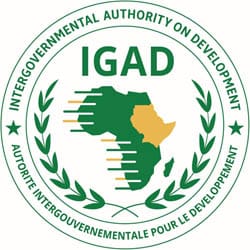 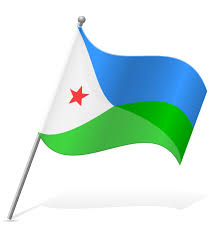 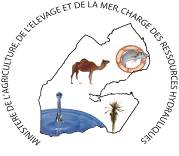 FIN DE LA PRESENTATION


MERCI DE VOTRE ATTENTION